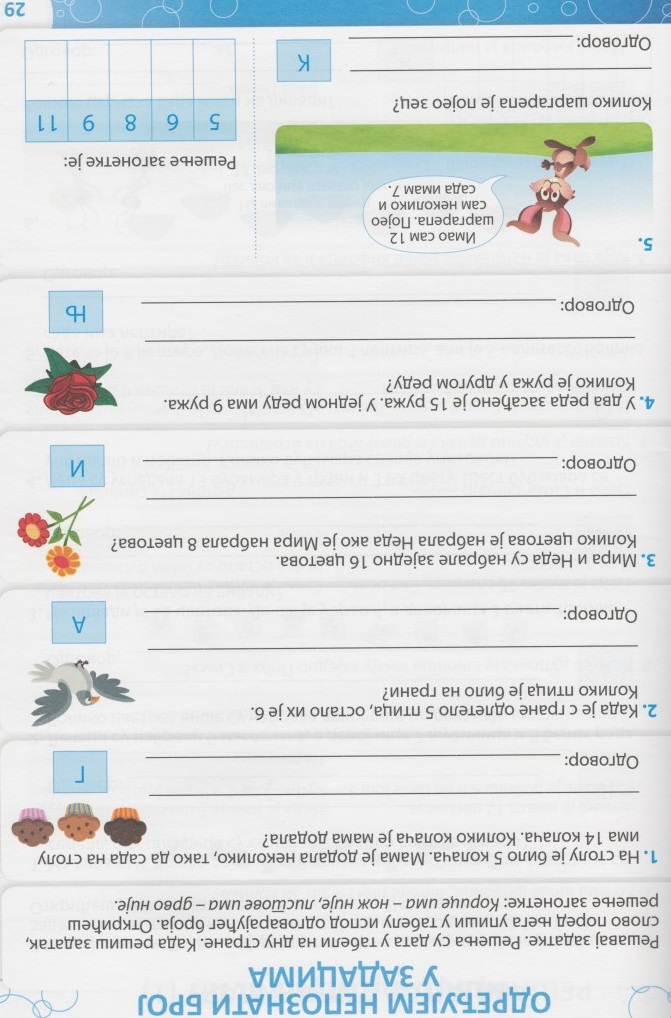 2. 4. 2020.
Радна свеска 
страна 29.
Како решавамо текстуалне задатке?
Пажљиво прочитамо задатак.
Уочавамо шта је познато, а шта непознато.
Питање – шта треба да израчунамо.
Решавамо задатак и дајемо одговор.
Проверавамо урађено.
Провери, ако је потребно исправи грешке.
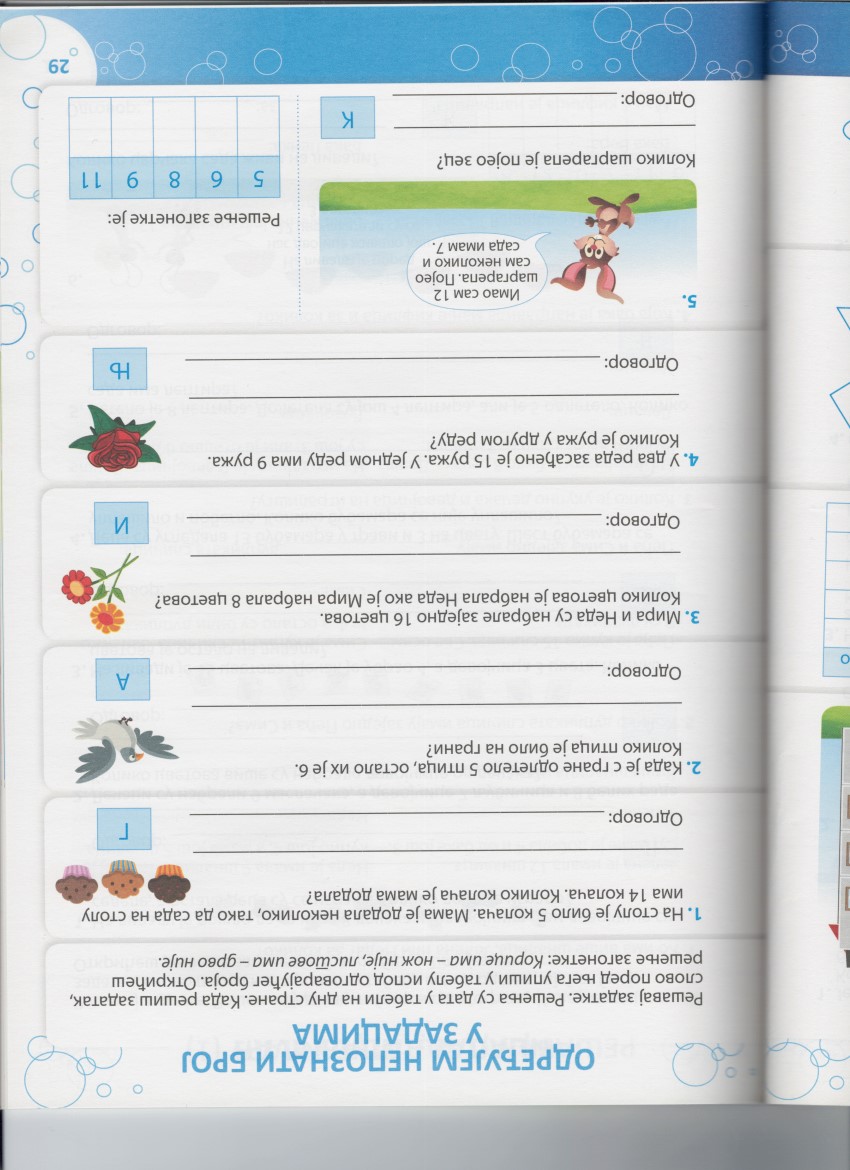 5 + Х = 14      Х=14 – 5       Х=9      Пр.5+14=14
Мама  је  додала  9  колача.
Х–5 = 6      Х=6+5        Х=11       Пр.11–5=6
На  грани  је  било  11  птица.
8 + Х = 16      Х=16 – 8       Х=8      Пр.8+8=16
Неда  је  набрала  8  цветова.
9 + Х = 15      Х=15 – 9       Х=6      Пр.9+6=15
У  другом  реду  је  6  ружа.
К
Њ
Г
А
И
12 – Х = 7     Х=12 – 7      Х=5    Пр.12–5=7
Зец је појео 12 шаргарепа.
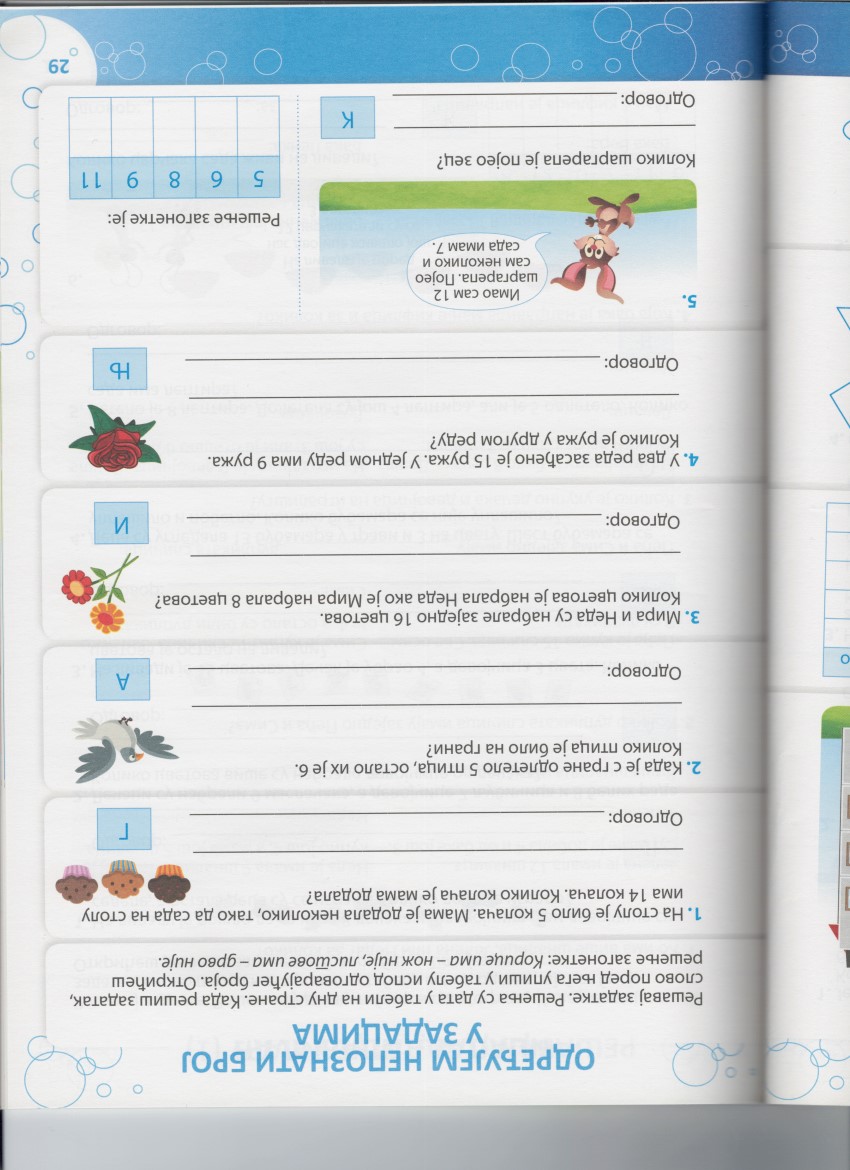 5 + Х = 14      Х=14 – 5       Х=9      Пр.5+14=14
Мама  је  додала  9  колача.
Х–5 = 6      Х=6+5        Х=11       Пр.11–5=6
На  грани  је  било  11  птица.
8 + Х = 16      Х=16 – 8       Х=8      Пр.8+8=16
Неда  је  набрала  8  цветова.
9 + Х = 15      Х=15 – 9       Х=6      Пр.9+6=15
У  другом  реду  је  6  ружа.
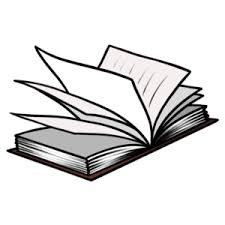 К
Њ
Г
А
И
12 – Х = 7     Х=12 – 7      Х=5    Пр.12–5=7
Зец је појео 12 шаргарепа.
Домаћи задатак
2. 4. 2020.
На основу математичког записа састави текст задатка и реши задатак. Текст задатка напиши писаним словима.
а)  X – 5 = 9         Х = ______     Х =___     Пр. _______
б)  13 – Х = 6       Х = ______     Х =___     Пр. _______
Домаћи задатак пошаљи учитељици.